Логотип предприятия
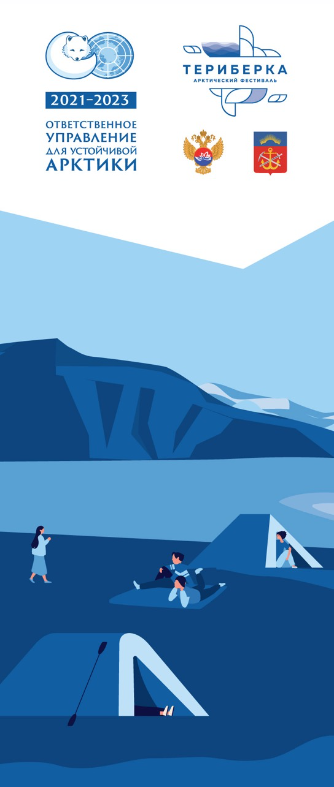 НАИМЕНОВАНИЕ 
ПРОЕКТА
Наименование заявителя
ИНФОРМАЦИЯ О ПРЕДПРИЯТИИ
Логотип предприятия
Фото предприятия
Фото коллектива/ 
фото производимой продукции/
фото предприятия
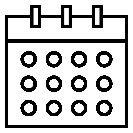 Год начала работы:
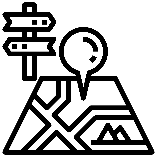 Место расположения:
Основной профиль деятельности:
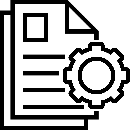 Фото продукции
Фото предприятия
Производимая продукция:
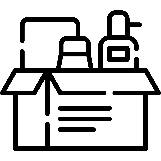 ПРОГРАММА ПОСЕЩЕНИЯ (ЭКСКУРСИИ)
Логотип предприятия
Схематично программа посещения с указанием точек остановки
ИНФОРМАЦИЯ
Логотип предприятия
Стоимость
Периодичность проведения экскурсий
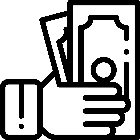 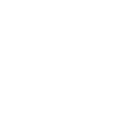 Иллюстрация
Иллюстрация
Описание целевой аудитории, указание размера группы
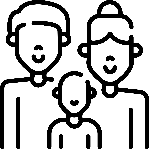 КОНТАКТНЫЕ ДАННЫЕ
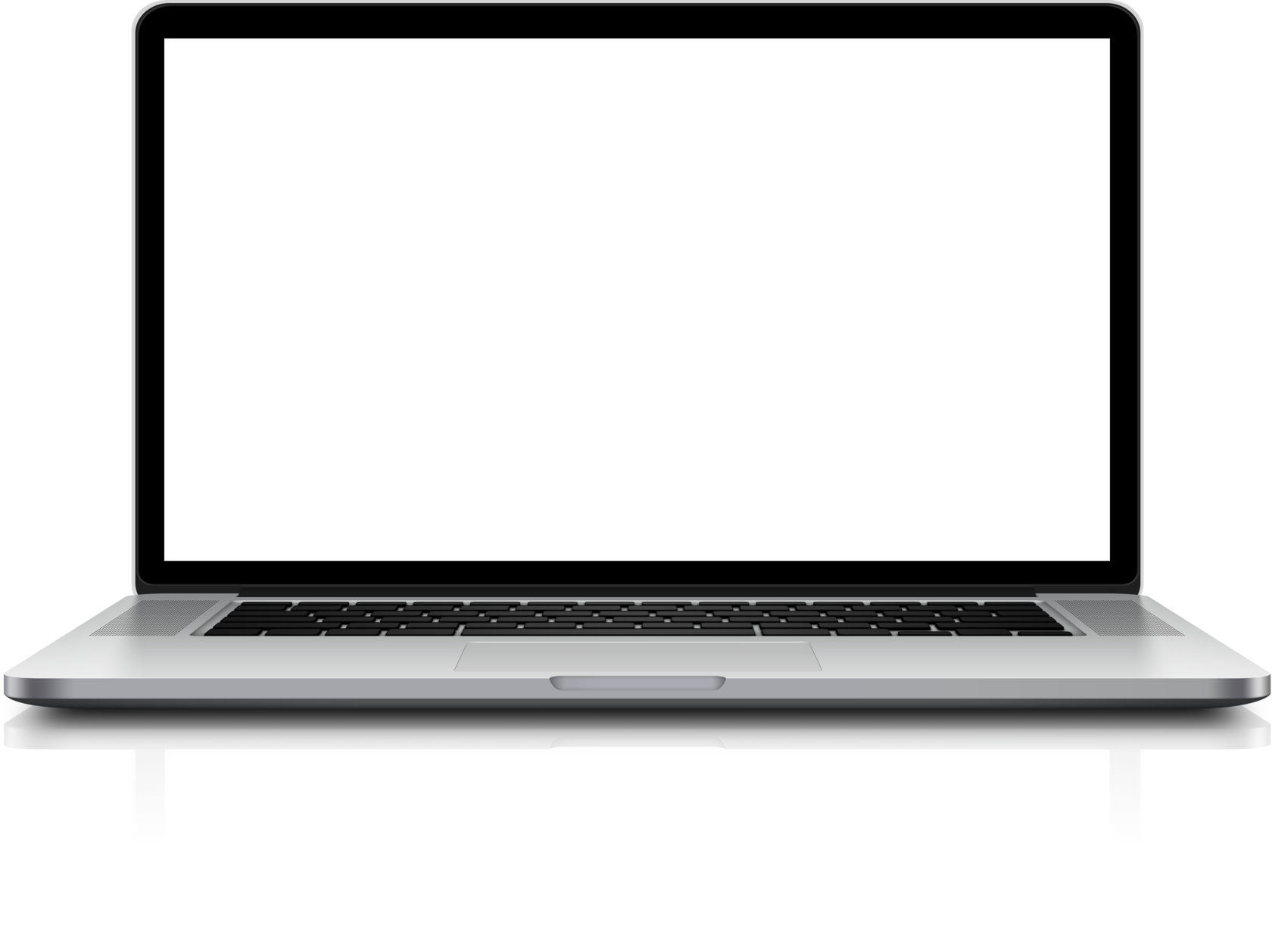 Скрин сайта предприятия
Логотип предприятия
Адрес электронной почты:
Телефон:
Сайт:
Социальные сети: